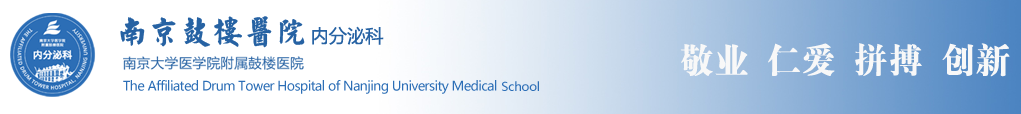 **
南京大学医学院附属鼓楼医院内分泌科
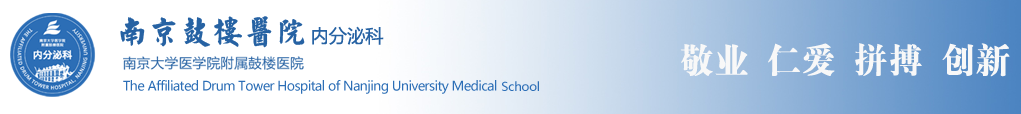 谢 谢！